Коса-девичья краса
Руководитель: Нагуманова Татьяна Михайловна
В презентации представлены
 работы учениц 5 класса
Плетение «Колосок»
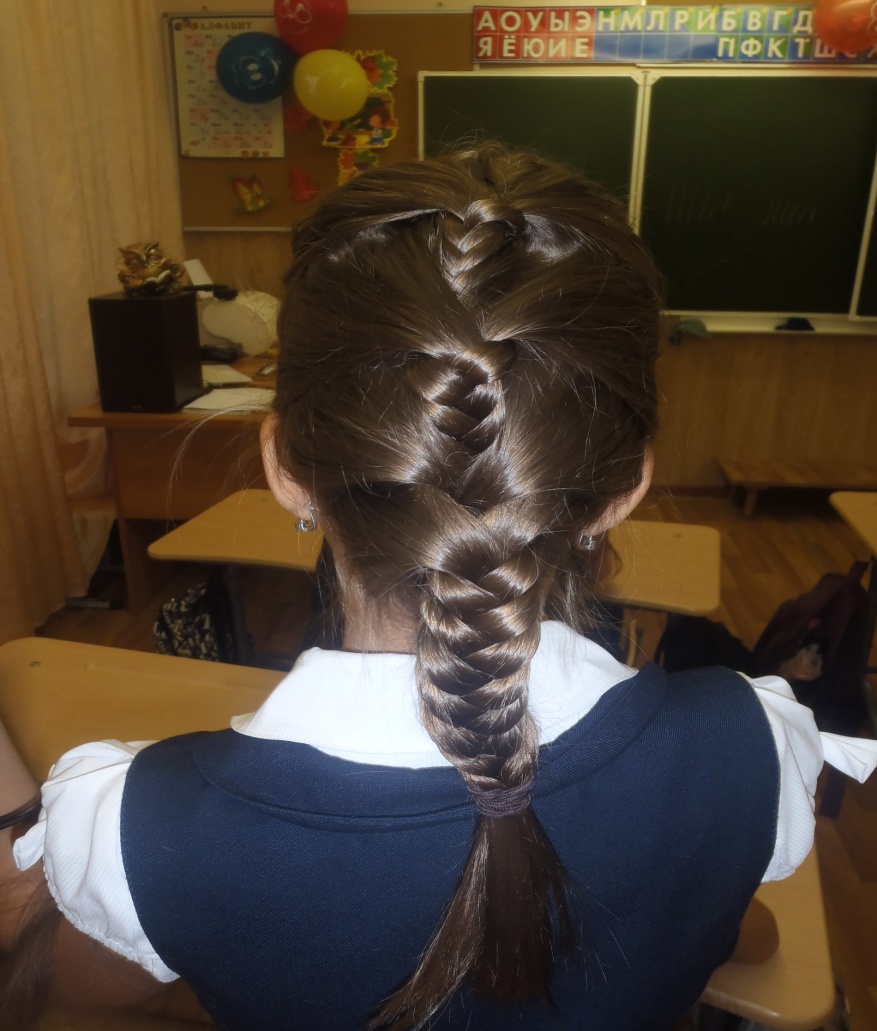 Коса из 3-х прядей с подплетом
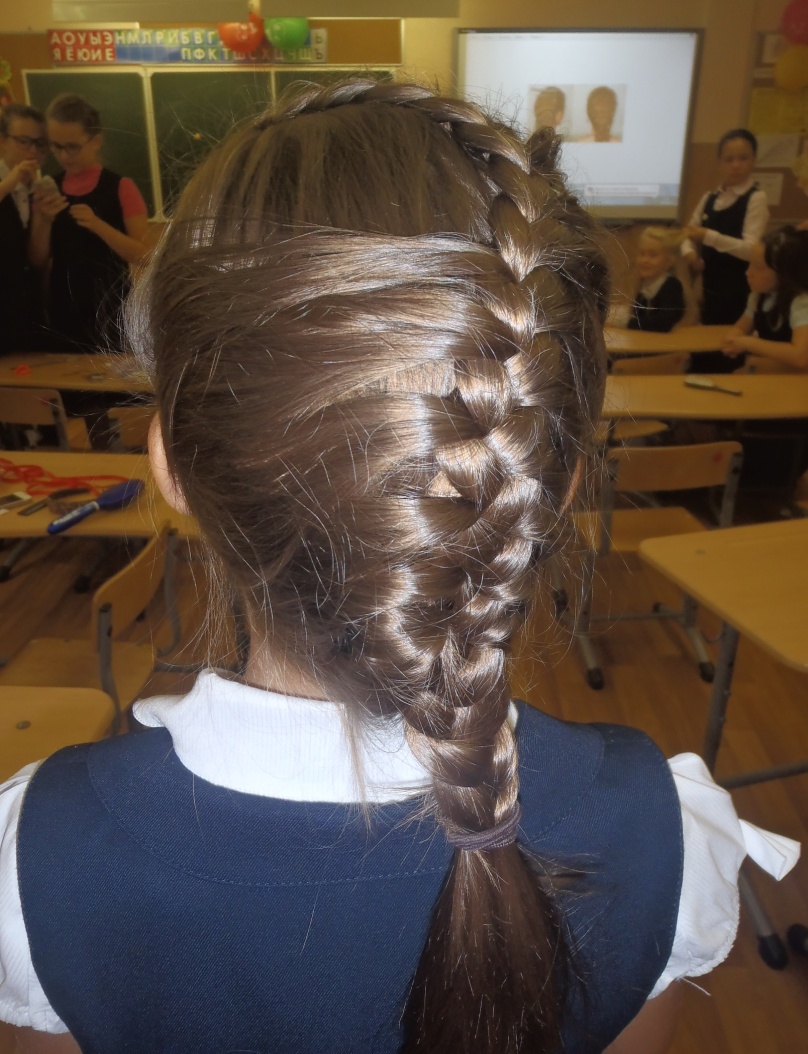 Плетение «Скат»
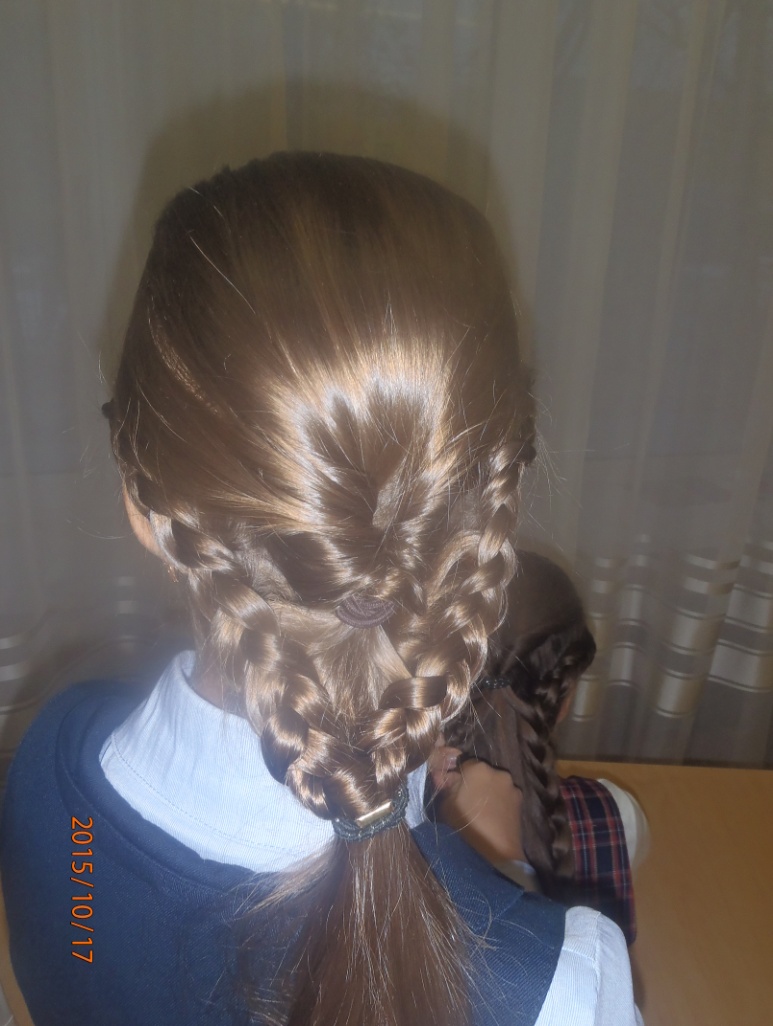 Плетение «Скат»
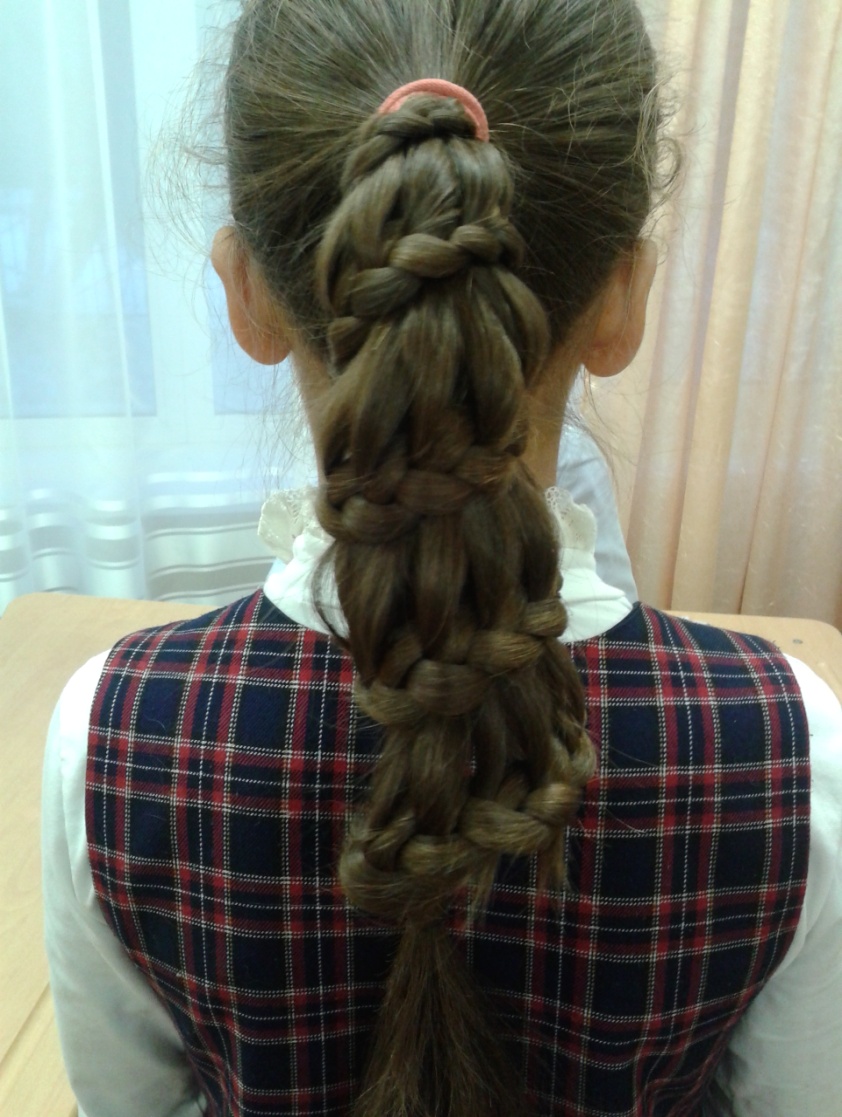 Французская коса
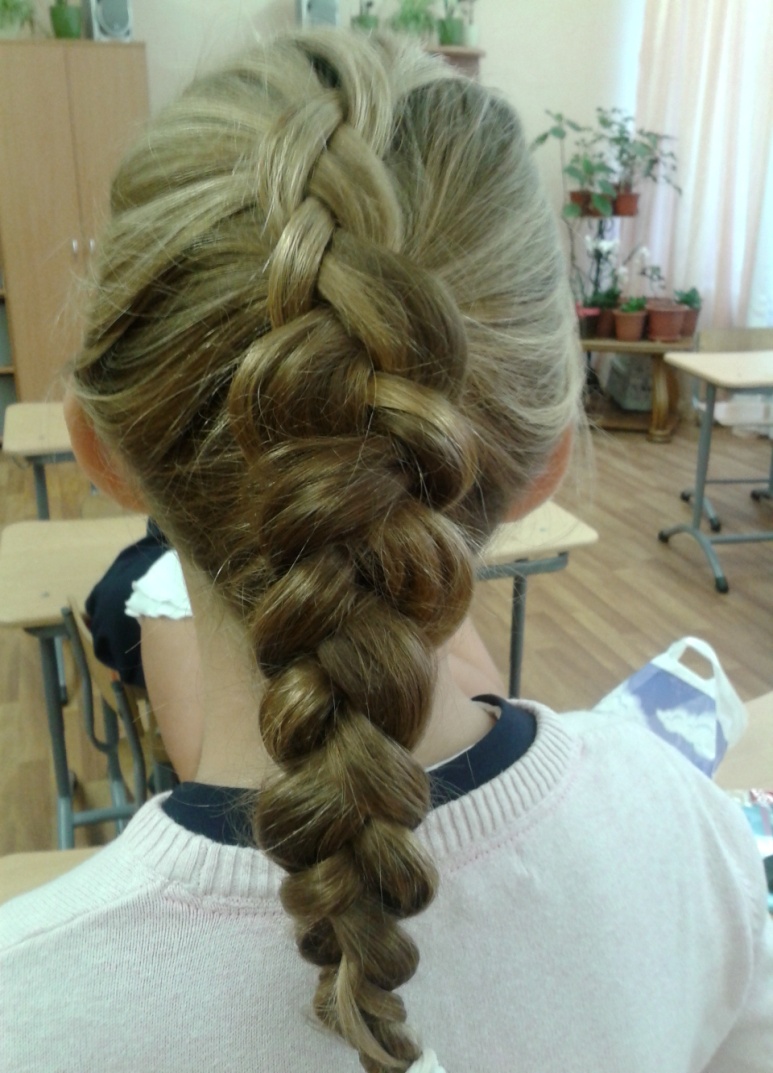 Плетение из 5 прядей
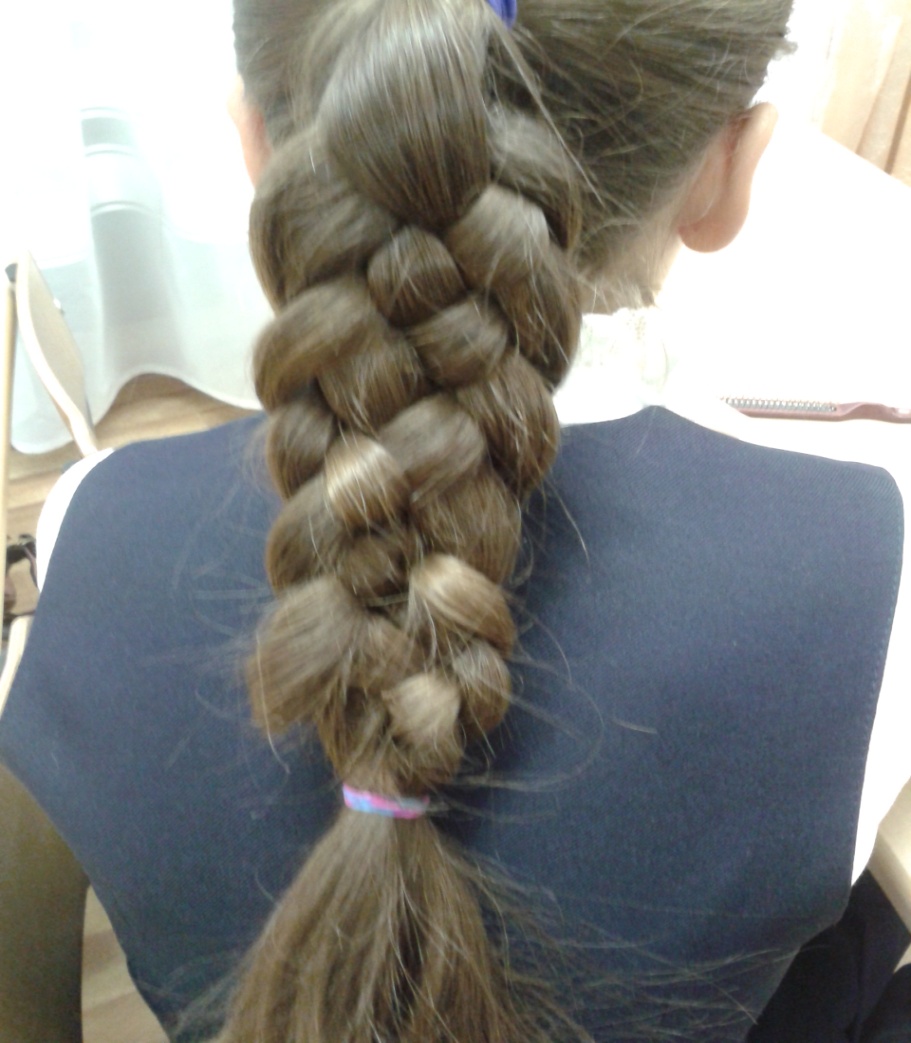 Плетение из 4 прядей (с лентой)
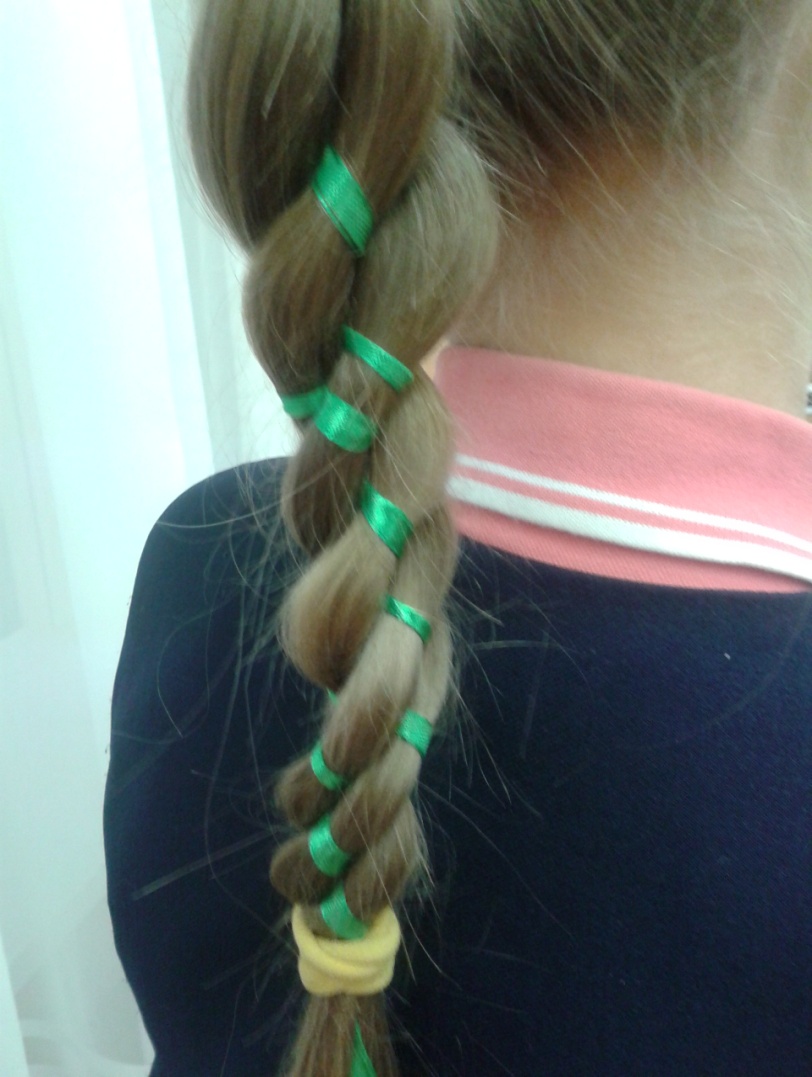